Authorizing in Utah
What Can We Learn from over a Decade of Decisions?
Scope
Analyzed
Not Analyzed
New School and Satellite Applications
Since 2006
Compared factors used in authorizing and oversight decisions
Process
Overall authorizing snapshot
Expansions in detail
Student Numbers
Political factors
“Closeness” of votes
Types of schools approved
By the Numbers: New Schools applications
13
8
5
Average New School
Applications Presented to SCSB
Average New School
Applications Approved
Average New School
Applications Received
3
2
Withdrawn/Failed to Open
Revoked After Authorization
Aug. 2006 – Jan. 2018
59% Present 40% Approved36% open
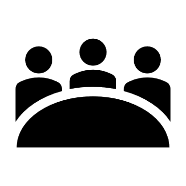 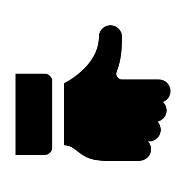 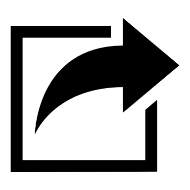 Since 2006
Of all 174 new school applications submitted to the SCSB
By the numbers: Satellite applications
2007 – Approved in rule
2008 – First Application
25 – Total Satellite Applications 
19 – Approved Satellites
76% - Approval Rate
95% - Approved Schools in Operation
6 – Schools in the largest network (American Preparatory Academy)
Authorizing trend
7average applications received nationwide	     
2016
About a 50% decrease
2010-2015 Average = 13.7
2015-2016 Average = 7.2

	7average applications received in Utah	     
2017
A 50% decrease
2007-2017 Average = 14
2017-2019 Average = 7


35% 			60%
nationwide approval rate			Utah’s approval rate
Unique to Utah?
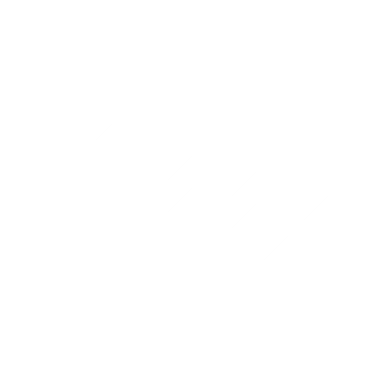 Process through the years
Presentation from school over 3 months
SCSB ranked, Recommendation to USBE 
Enrollment caps
Proposal 

Application 

Capacity Interviews 

Presentation to SCSB
(slight variations)
Minimum score from readers to advance

Presentation from school over 2 months 

SCSB ranked Recommendations
Threshold removed

Three different processes

“New & Creative” legislation passed
2006
2007-2011
2015-Current
2012-2014
Growth vs. closure
Growth Decisions
Closure Decisions
84% 
LEAs max authorized enrollment post year 1

51% 
via expansion

33% 
built growth in
5 
LEAs “closed” after operating 
2 
LEAs authorization rescinded
3 
LEAs failed to open
What the data tells us
Year 1 trends are highly predictive
Trends seen in a school’s first year of operation can be expected to continue. 
In general, though performance may improve after the first year, the trend rarely does. 
Those that are relatively high the first year tend to stay relatively high the following years, and vice versa. 

The correlations between first year achievement and second through fifth year achievement are above 0.9 (1 is perfectly correlated).
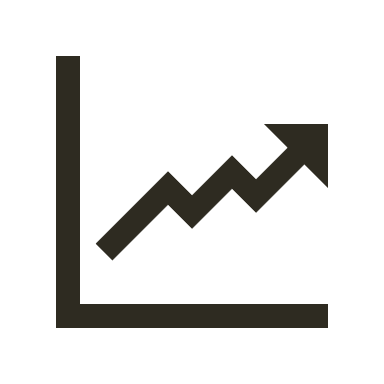 Satellites perform better
Schools who have opened a satellite (sponsor schools) tend to have slightly higher performance than standalone schools.
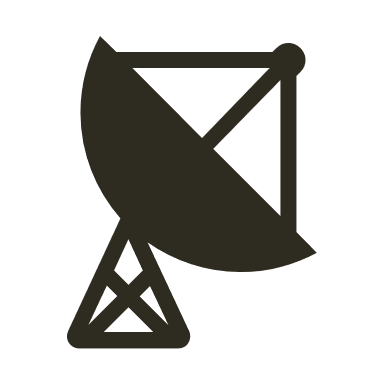 Satellites perform better
Satellites also tend to have better outcomes than new schools, but initially have lower outcomes than what their sponsor school had. 

First year enrollment at satellite schools tends to be lower than new schools, but this improves over time. 
While satellite schools overall tend have higher performance than new schools, this is not true for all satellite schools. Sponsor schools that have average to below average performance tend to have satellite schools with below average performance. 
In looking at 2018 performance, satellite schools had lower performance than their sponsoring school. They also had lower performance than standalone schools. However, this could be due to number of years opened.
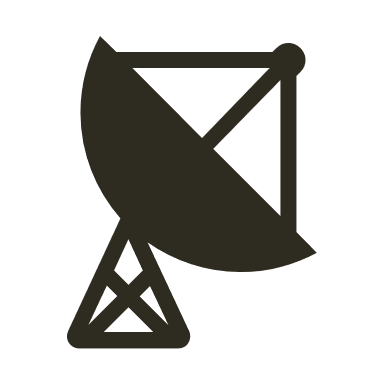 Size of cohort does not yield a clear trend
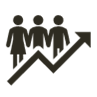 new process produces higher student outcomes
Assess the impact of changes to our authorizing process is difficult due to availability of data. 
However, it appears the changes may yield better outcomes. 

The biggest improvement in growth data was between when there was a threshold score prior to SY14 openings and after SY14 openings. 

There is improved achievement in more recent cohorts, with better outcomes for those opening SY15 or later. 

Enrollment measures have decreased over time. This, however, may not be a result of our process.
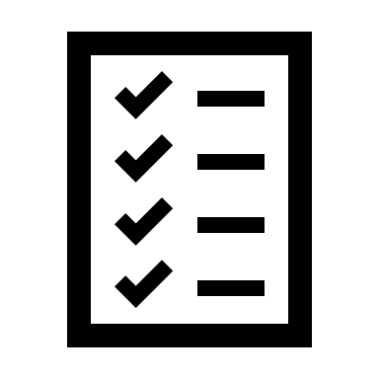 Schools opening early/late do worse
Schools opening outside the normal cohort timelines tend to do worse.

Schools that were approved late in the year, but opened with their cohort, had some of the lowest student outcomes on all comparisons performed.

Schools which opened early had lower growth and enrollment data. 

Schools which delayed opening also tended to have lower outcomes. The only clear exception was retention.
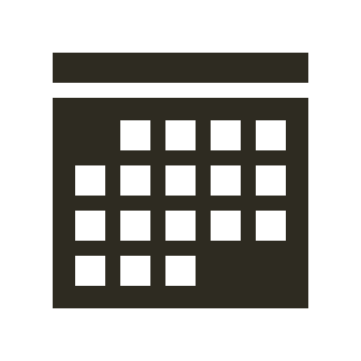 Longevity matters
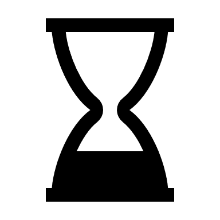 Generally speaking, schools opened the longest have the best outcomes.
What can a school achieve over 15 years? 
Often, we are comparing a school with a 5-yr life span to one with 3x the experience.
Implications for students
In all decisions, we first and foremost assess the impact on students.
Ideas for authorizing changes
Questions the data raised
Questions?